Suffix Treesand their applications
Amit Metodi and Tali Weinberger
Seminar 2012/1
Outline
Introduction to Suffix Trees
Trie and Compressed Trie
Suffix Tree
Trivial Construction Algorithm O(N^2)
Exact string matching
Generalized suffix tree
Applications
Trie
A tree representing a set of strings.(Assume no string is a prefix of another)

Each edge is labeled by a letter.
No two edges outgoing from thesame node are labeled the same.


Each string corresponds to a leaf.
c
a
b
d
e
b
e
f
e
g
f
“aeef “
{ “aeef “ , “ad“ , “bbfe “ , “bbfg “ , “c “ }
Compressed Trie
Compress unary nodes, label edges by strings.
All internal non-root nodes are branching, there can be at most n−1 such nodes, and n+(n−1)+1= 2n nodes in total (n leaves, n−1 internal nodes, 1 root).
c
c
a
a
b
d
d
e
b
eef
bbf
e
f
e
g
e
g
f
{ “aeef “ , “ad“ , “bbfe “ , “bbfg “ , “c “ }
Suffix Tree
A suffix tree of string S[1..n] is a compressed trie of all suffixes of S.
Denote S[i..n] by Si
S = “x a b x a c”
1 2 3 4 5 6
{
S6= c
S5= ac
S4= xac
S3= bxac
S2= abxac
S1= xabxac
}
a
c
xa
6
c
Does a suffix tree always exist ?
5
bxac
c
bxac
4
bxac
3
2
1
Suffix Tree
S = “x a b x a”
1 2 3 4 5
{
S5= a
S4= xa
S3= bxa
S2= abxa
S1= xabxa
}
a
xa
5
4
bxa
bxa
bxa
3
2
1
The fourth suffix xa or the fifth suffix a won’t be represented by a leaf node.
Suffix Tree
Solution: insert a special terminal character at the end such as $.
Then, xa$ will not be a prefix of the suffix xabxa$.
S = “x a b x a $”
1 2 3 4 5 6
{
S6= $
S5= a$
S4= xa$
S3= bxa$
S2= abxa$
S1= xabxa$
}
a
$
xa
6
$
5
bxa$
$
bxa$
4
bxa$
3
2
1
Trivial algorithm to build Suffix tree
Build suffix tree S=xaxac (S’=xaxac$)
Put the largest suffix xaxac$
Put the suffix axac$
Put the suffix xac$
a
x
x
a
a
x
c
a
c
$
$
Trivial algorithm to build Suffix tree
Build suffix tree S=xaxac (S’=xaxac$)
Put the largest suffix xaxac$
Put the suffix axac$
Put the suffix xac$
Put the suffix ac$
x
a
a
x
a
c
x
c
a
$
$
c
$
Trivial algorithm to build Suffix tree
Build suffix tree S=xaxac (S’=xaxac$)
Put the largest suffix xaxac$
Put the suffix axac$
Put the suffix xac$
Put the suffix ac$
Put the suffix c$
Put the smallest suffix $
Label each leaf withthe starting point.
c
$
$
x
a
5
a
6
c
$
x
c
x
a
a
$
4
c
c
$
3
$
2
1
Complexity – Run Time
We need O(n-i+1) time for the ith suffix. Therefore the total running time is:


Ukkonen in 1995 provided the first online-construction of suffix trees with the running time that matched the then fastest algorithms. These algorithms are all linear-time for a constant-size alphabet, and have worst-case running time of O(nlogn) in general.
Martin Farach in 1997 gave the first suffix tree construction algorithm that is optimal for all alphabets O(n)
Complexity - Space
Will also take O(n2) if we would store every suffix in the tree separately.

Note that, we should not store the actual substringsS[i ... j] of S in the edges, but only their start and end indices (i, j). 
Nevertheless we keep thinking of the edge labels as substrings of S.

This will reduce the space complexity to O(n)
Exact string matching
Given S and P strings where |S|=n and |P|=m. Find all occurrences of P in S.






Naïve algorithm = O(n*m)
S=
2
5
P=
Exact string matching
Given S and P strings where |S|=n and |P|=m. Find all occurrences of P in S.
Using suffix tree:
1. Build suffix tree O(n)

2. Try to match P on a path. Three cases:
a. No match → P does not occur in T.
b. The match of P ends in a node u. Set x = u.
c. The match ends inside an edge (v,w). Set x=w.
O(m)

3. All leaves below x represent occurrences of P.
O(k)   (where k = number of occurrences of P in S)

Total time: O(n+m+k) ~= O(n)
p
s
i
$
p
s
p
s
i
11
i
$
mississippi$
8
s
p
s
p
i
i
p
p
$
i
$
5
1
2
Generalized suffix tree
Given a set of strings T a generalized suffix tree of T is a compressed trie of all suffixes of S  T.
To make these suffixes prefix-free we add a special char at the end of S.
To associate each suffix with a unique string in T, add a different special char to each S  T.
Generalized suffix tree
Let S1=abab and S2=aab here is a generalized suffix tree for S1 and S2
$
#
a
b
{
   $	    #
   b$         b#
   ab$       ab#
   bab$     aab#
   abab$  
}
4
5
#
b
a
a
$
3
b
b
#
$
4
a
#
1
2
b
$
$
2
3
1
Applications of suffix trees
Longest Common Substring
DNA Contamination Problem
Maximal Repetitive Structures
Longest common extension
Finding maximal palindromes
The k-mismatch problem
Longest Common Substring
Given strings A and B find the longest substring common to both strings.

String A= lambada
String B=abady
Longest Common Substring = bad
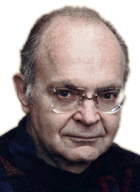 Donald E. Knuth
conjectured in
1970 that
It is impossible to solve this Longest Common Substring problem in O(|A|+|B|) time.
A
#
B
$
LCSubstring - Idea
Construct a suffix tree T for A#B$, where # and $ are two characters not in A and B.
There are exactly |A|+|B|+2 leaves in T, each leaf corresponds to a suffix of A#B$.
A-leaf: with label in {1, 2, …, |A|}
corresponds to an A-suffix.
B-leaf: with label in {|A|+2, …,|A|+|B|+1}
corresponds to a B-suffix.
B-suffix
A-suffix
LCSubstring - Observation
Let v be an arbitrary position of T (i.e., v is not necessarily a node of T.)
v has a descendant A-leaf if and only if v corresponds to a prefix of an A-suffix of A#B$.
v has a descendant B-leaf if and only if v corresponds to a prefix of a B-suffix of A#B$.
root
v
A
#
B
$
LCSubstring - Lemma
Let v be a position of T.v has descendant A-leaf and B-leaf if and only if v corresponds to a common substring ofA and B.
root
v
v
v
B-suffix
v
v
A-suffix
LCSubstring – Algorithm
Construct a suffix tree T for A#B$. O(|A|+|B|)
Marking the colors of each node, including each leaf and each internal nodes. O(|A|+|B|)
Computing the depths of all nodes. O(|A|+|B|)
Find a deepest internal node with both colors. O(|A|+|B|)
Output the string corresponding to the deepest internal node v such that the subtree of T rooted at v contains both A-leaf and B-leaf.
Time: O(|A|+|B|)
Space: O(|A|+|B|)
Single
DFS
Space can be reduced to O(|A|)
LCSubstring - Example
Let A=aabcy and B=abab, here is a generalized suffix tree for A and B.
#
y
*
#
*
{
   $           #*
   b$         y#*
   ab$       cy#*
   bab$     bcy#*
   abab$   abcy#*
                aabcy#*
}
6
$
c
5
y
a
#
*
b
11
4
c
y
#
*
b
a
b
a
$
3
c
b
y
$
c
#
10
a
y
*
b
$
8
#
$
*
1
7
9
2
LCSubstring - Example
Let A=aabcy and B=abab, here is a generalized suffix tree for A and B.
#
y
#
{
   $           #
   b$         y#
   ab$       cy#
   bab$     bcy#
   abab$   abcy#
                aabcy#
}
0
6
$
c
5
y
a
#
b
5
4
1
c
y
#
1
b
a
b
a
$
3
c
b
y
2
$
c
#
4
a
y
b
$
2
#
$
1
1
3
2
DNA Contamination Problem
DNA contamination: During laboratory processes, unwanted DNA insertedinto the DNA of interest.



	Contamination sources: Human, bacteria,…

	DNA from Dinosaur bone: More similar to human DNA than to bird and crockodilian DNA
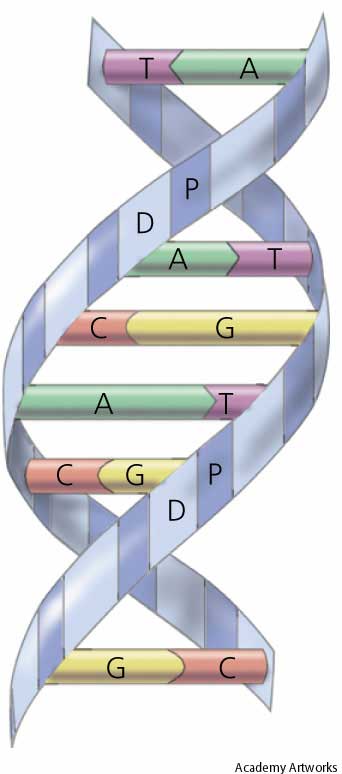 DNA Contamination Problem
S: DNA of interest
P: DNA of possible contamination source

If S and P share a common substring longer than l, then S has been contaminated by P.

To find all common substrings of S and P that are longer than l .

In general, P is set of DNA that are potential contamination sources.
Applications of suffix trees
Longest Common Substring
DNA Contamination Problem
Maximal Repetitive Structures
Longest common extension
Finding maximal palindromes
The k-mismatch problem
Maximal Repetitive Structures
28
[Speaker Notes: בעיית מציאת תת מחרוזות החוזרות על עצמן במחרוזת
מוטיבציה:
בעל חשיבות בביולוגיה ומחרוזות ביולוגיות
קטעים חוזרים נפוצים ב DNA, RNA וחלבונים
ומשמשים כמחקר והבנה של מבנים ביולוגיים אלו.
למשל מיפוי גנטי,]
Maximal Pair
A maximal pair in string S:A pair of identical substrings a and b in S s.t. the characters to the immediate left and right of a is different from the characters to the immediate left and right of b,  respectively.
That is, Extending a and b in either direction would destroy the equality of the two strings.

Example: S = xabcyiiizabcqabcyrxar
29
[Speaker Notes: הגדרה – זוג מקסימאלי:
זוג של תת מחרוזות זהות בS, a and b 
כך שהתו הראשון משמאל ל a  שונה מהתו הראשון משמאל לb.
- ניתן להגדיר זאת גם על הצד הימני של תת המחרוזות.
ז"א – הרחבה מכל כיוון של a and b  תהרוס את השיוויון בין המחרוזות]
Maximal Pair (continued)
Overlap is allowed:S = cxxaxxaxxb    cxxaxxa          axxaxxb

To allow a prefix or suffix of S to be part of a maximal pair:S  #S$   (#,$ don’t appear in S).Example: #abcxabc$
30
[Speaker Notes: חפיפה מותרת.
כדי לאפשר גם לתחילית והסיפא של מחרוזת להשתתף, 
נעטוף את המחרוזת בתוים שאינם חלק מהשפה, משמאל ומימין.
התוים שונים מכיוון שנראה שאנו נשתמש בהם אחרי זה באלגוריתם ונרצה להבדיל בינהם]
Maximal Repeat
A maximal repeat in string S:
A substring of S that occurs in a maximal pair in S.


Example: S = xabcyiiizabcqabcyrxar

	maximal repeats: abc, abcy, ...
31
[Speaker Notes: חזרה מקסימאלית במחרוזת:
תת מחרוזת של S שמופיעה בזוג מקסימאלי של S
כך שלמשל בדוגמא הזו יש כמה חזרות מקסימאליות

נשים לב שלא משנה כמה פעמים מחרוזת תופיע בזוג מקסימלי, היא תופיע רק פעם אחת כחזרה מקסימלית.]
Finding All Maximal RepeatsIn Linear Time
Given: String S of length n.

Goal: Find all maximal repeats in O(n) time.

Lemma: Let T be a suffix tree for S.If string a is a maximal repeat in S,then a is the path-label of an internal node v in T.
32
[Speaker Notes: נתון עץ סיפא T של S
עבור מחרוזת a  שהיא חזרה מקסימאלית,
a  הוא מסלול תויות לקודקוד פנימי v  כלשהו בעץ.]
Proof – by def. of maximal repeat
S = xabcyiiizabcqabcyrxar
root
a
a
b
c
v
y
q
A maximal repeat in string S:
A substring of S that occurs in a maximal pair in S.
33
[Speaker Notes: a היא חזרה מקסימלית, ולכן יש לפחות 2 מופעים שלה ב S, ככה שהתו מימין למופע הראשון שונה מהתו מימין למופע השני, ולכן זה בדיוק לקודקוד ב T.


אם a  הוא זוג מקסימאלי, אזי יש לפחות 2 מופעים שלו ב S ככה שהתו משמאל ומימין שונה.
זוג מקסימאלי הוא כזה שאי אפשר להאריך ימינה ושמאלה
אם היה אפשר להאריך שמאלה, לא היה פיצול בקודקוד V
אם היה אפשר להאריך ימינה, לא היה פיצול בקודקוד האב של V – לפי בניית עץ סיפות
חשוב להבין שזה אומר שמחרוזת שהיא חזרה מקסימאלית, לא יכולה להיעצר באמצע תוית, וגם לא בעלה,
אלא תמיד נגמרת בקודוד פנימי כשלהו.]
Observation
T has at most n internal nodes.

Why?
	Since T has n leaves (one for each index),  and each internal node other than the root must have at least two children, T can have at most n internal nodes.
34
[Speaker Notes: מהמסקנה שמחרוזת שהיא חזרה מקסימאלית, לא יכולה להיעצר באמצע תוית, וגם לא בעלה,
אלא תמיד נגמרת בקודוד פנימי כשלהו.
נקבל שיש לכל היותר n  חזרות מקסימאליות בכל מחרוזת.
מכיוון שלעץ סיפות יש n  עלים, ולכל קודקוד פנימי (חוץ מהשורש) יש לפחות 2 בנים, 
נקבל שלעץ סיפות יש לכל היותר n  קודקודים פנימיים.]
Conclusion
There can be at most n maximal repeats in any string of length n.

Proof:
	by the lemma, since T has at most n internal nodes.
35
[Speaker Notes: מהמסקנה שמחרוזת שהיא חזרה מקסימאלית, לא יכולה להיעצר באמצע תוית, וגם לא בעלה,
אלא תמיד נגמרת בקודוד פנימי כשלהו.
נקבל שיש לכל היותר n  חזרות מקסימאליות בכל מחרוזת.
מכיוון שלעץ סיפות יש n  עלים, ולכל קודקוד פנימי (חוץ מהשורש) יש לפחות 2 בנים, 
נקבל שלעץ סיפות יש לכל היותר n  קודקודים פנימיים.]
Which internal nodes correspond to maximal repeats?
The left character of leaf i in T is S(i-1).

Node v of T is called left diverse if at least 2 leaves in v’s subtree have different left characters.

A leaf can’t be left diverse.

Left diversity propagates upward.
36
[Speaker Notes: קודקוד שונה שמאלי הוא קודקוד שיש לו לפחות 2 עלים בתת העץ בעלי תו שמאלי שונה
עלה לא יכול להיות שונה שמאלי – מכיוון שצריך בנים שונים לפי ההגדרה
שונות משמאל מחלחלת למעלה]
Example: S = #xabxa$                      1 2  3  4 5 6
left diverse
maximal repeat
xa
a
bxa$
$
3
6
a
a
bxa$
bxa$
$
$
5
2
4
5
2
4
1
x
x
b
#
37
Theorem
The string a labeling the path to an internal node v of T is a maximal repeat 

	

	v is left diverse.
38
Proof of 
Suppose a is a maximal repeat 
It participates in a maximal pair 
It has at least two occurrences with distinct left characters: xa, ya, xy 
Let i and j be the two starting positions of a. Then leaves i and j are in v’s subtree and have different left characters x,y.  

v is left diverse.
39
[Speaker Notes: הוכחה:
נניח a חזרה מקסימאלית
אז הוא משתתף בזוג מקסימאלי
ולכן יש לו לפחות 2 מופעים עם תו שמאלי שונה.
נניח i ו j  2 אינדקסים שונים ל a
אז 2 העלים שלהם הם בתת העץ מתחת לקודקוד v  ויש להם תוים שמאליים שונים
מכן שלפי ההגדרה, a  הוא קודקוד מחלק שמאלי.]
Proof of 
Suppose v is left diverse there are substrings xap and yaq in S, xy.

If pq  a’s occurrences in xap and yaq form a maximal pair  a is a maximal repeat.

If p=q  since v is a branching node, there is a substring zar in S, rp.If zx  It forms a maximal pair with xap.If zy  It forms a maximal pair with yap.In either case, a is a maximal repeat.

These cases cover all the cases, since xy.
40
[Speaker Notes: נניח v מחלק שמאלי,
לפי ההגדרה ישנם 2 תתי מחרוזות של  a כך שהתו הימני שונה
מקרה 1: התו השמאלי שונה -> אז a  הוא חזרה מקסימאלית, לפי ההגדרה
מקרה 2: התו השמאלי זהה -> v  הוא קודקוד פנימי בעץ, לכן קיימת תת מחרוזת אחרת שגרמה לפיצול כך שהתו השמאלי שלה שונה מהמחרוזת הראשונה , rp– אחרת לא היה פיצול.
נסתכל עליה zar, והרי , rp 
נבחן את התו הימני הפעם במחרוזת השלישית: אם התו הימני שונה מ X קיבלנו חזרה מקסימאלית, או שהוא שונה מY.
xy לכן אחד מהמקרים חייב להיות נכון.
ובכל מקרה קיבלנו ש a  חזרה מקסימלית.]
Proof of  (continued)
root
root
Case 1:
Case 2:
a
a
v
v
r...
p...
p…
q…
left char x
left char y
left char z
left char x
left char y
41
Compact Representation
Node v in T is a frontier node if:
v is left diverse.
none of v’s children are left diverse.

Each node at or above the frontier is left diverse.

The subtree of T from the root down to the frontier nodes is the compact representation of the set of all maximal repeats of S.

Representation in O(n) though total length of all maximal repeats  may be larger.
42
[Speaker Notes: קודקוד גבול:
V  קודקוד מחלק שמאלי, ואין לו בנים שהם מחלקים שמאליים]
Linear time algorithm
Build suffix tree T.

Find all left diverse nodes in linear time.

Delete all nodes that aren’t left diverse, to achieve the compact representation.
43
finding all left diverse nodes in linear time
Traverse T bottom-up, recording for each node: 
either that it is left diverse 
or the left character common to all leaves in its subtree.

For each leaf: record its left character.

For each internal node v:
If any child is left diverse  v is left diverse.
Else If all children have a common character x  record x for v.
Else record that v is left diverse.
44
Time Analysis
Suffix tree construction  O(n).

Bottom-up traversal  O(n).


Total O(n).
45
Applications of suffix trees
Longest Common Substring
DNA Contamination Problem
Maximal Repetitive Structures
Longest common extension
Finding maximal palindromes
The k-mismatch problem
Longest common extension
Longest common extension: 

a bridge to inexact matching
Longest common extension problem
Preprocess strings S1 and S2 s.t. the following queries can be computed in O(1) time each:

Given index pair (i,j), find the length of the longest substring of S1 starting at position i that matches a substring of S2 starting at position j.

S1: ...                      abcdzzz ...
S2: ...   abcdefg   ...
j
i
48
Lowest common ancestors
A lot more can be gained from a suffix tree if we preprocess it so that we can answer LCA queries on it
Why to find LCA?
For two suffixes of S, we can compute their Longest Common Prefix by finding the LCA of the corresponding leaves in the suffix tree.

LCP(ippi$,issippi$)=
i
$
p
s
mississippi$
12
si
i
$
1
i$
ppi$
pi$
ssi$
8
9
11
10
ssippi$
ssippi$
ppi$
ppi$
ppi$
ssippi$
2
5
3
7
4
6
Why to find LCA?
For two suffixes of S, we can compute their Longest Common Prefix by finding the LCA of the corresponding leaves in the suffix tree.

LCP(ippi$,issippi$)=
i
$
p
s
mississippi$
12
si
i
$
1
i$
ppi$
pi$
ssi$
8
9
11
10
ssippi$
ssippi$
ppi$
ppi$
ppi$
ssippi$
2
5
3
7
4
6
Why to find LCA?
For two suffixes of S, we can compute their Longest Common Prefix by finding the LCA of the corresponding leaves in the suffix tree.

LCP(ippi$,issippi$)= i
i
$
p
s
mississippi$
12
si
i
$
1
i$
ppi$
pi$
ssi$
8
9
11
10
ssippi$
ssippi$
ppi$
ppi$
ppi$
ssippi$
2
5
3
7
4
6
Lowest common ancestors
after a linear amount of preprocessing of a rooted tree, for any two specified nodes, their lowest common ancestor can be found in a constant time, independent of n.

The lca result was first obtained by Harel and Tarjan:
Harel, Dov; Tarjan, Robert E. (1984), "Fast algorithms for finding nearest common ancestors", SIAM Journal on Computing 13.

and later simplified by Schieber and Vishkin:
Schieber, Baruch; Vishkin, Uzi (1988), "On finding lowest common ancestors: simplification and parallelization", SIAM Journal on Computing 17.
[Speaker Notes: לאחר חישוב מקדים על העץ, ב o(n) זמן
על כל שאילתא על אב קדמון משותף ל2 קודקודים, אפשר לענות בזמן קבוע, בלתי תלוי בn
זו תוצאה בהחלט מפתיעה ושימושית, במיוחד בהתחשב בעובדה שללא חישוב מקדים כזה, כל שאילתה כזו במקרה הגרוע היתה לוקחת 0(n)]
Longest common extension problem
Preprocess strings S1 and S2 s.t. the following queries can be computed in O(1) time each:

Given index pair (i,j), find the length of the longest substring of S1 starting at position i that matches a substring of S2 starting at position j.

S1: ...                      abcdzzz ...
S2: ...   abcdefg   ...
j
i
54
Longest common extension - Solution
Preprocess: O(|S1|+|S2|)
Build generalized suffix tree T for S1 and S2.
Preprocess T for constant-time LCA queries.
Compute string-depth of every node.

To answer query (i,j): O(1)
Find LCA node v of leaves corresponding to suffix i of S1 and suffix j of S2. 
Return string-depth(v).
55
[Speaker Notes: הנקודה החשובה היא שהמחרוזת על המסלול מהשורש לקודקוד V
הוא בדיוק תת המחרוזת הארוכה ביותר המשותפת לתת המחרוזת של S1 המתחילה באינדקס i
ותת המחרוזת של S2 המתחילה באינדקס j.

ומכאן גם נובע שעומק המחרוזת של V הוא גם אורך המחרוזת המשותפת ל2 תתי המחרוזות.

מכאן שכל שאילתא על longest common extension  יכולה להיענות בזמן קבוע]
Applications of suffix trees
Longest Common Substring
DNA Contamination Problem
Maximal Repetitive Structures
Longest common extension
Finding maximal palindromes
The k-mismatch problem
Finding maximal palindromes
A palindrome:  caabaac, cbaabc
Want to find all maximal palindromes in a string S
Let  S = cbaaba
Sr   - the reverse of string S
The maximal palindrome with center between i and i +1 is the LCP of the suffix at position i + 1 of S and the suffix at position m-i+1 of Sr 
Example: S = cbaaba$ and Sr = abaabc#
m – i + 1
i + 1
[Speaker Notes: M = 7
I = 4
M-i+1= 4]
Maximal palindromes algorithm
Prepare a generalized suffix tree for              
S = cbaaba$ and Sr = abaabc#
Preprocess: O(n)
Build generalized suffix tree T for S and Sr.
Preprocess T for constant-time longest common extension.

For every i find the LCA of suffix i of S and suffix m-i+1 of Sr -> solve the  longest common extension for (i+1, m-i+1)
If the extension has nonzero length k, then there is a maximal palindrom of radius k center at i
Let s = cbaaba$ then sr = abaabc#
#
a
$
b
c
7
ab
7
$
#
a
baaba$
c#
b
6
5
1
6
c#
c#
a
ab
$
a$
5
4
3
3
c#
a$
$
abc#
2
2
4
1
Applications of suffix trees
Longest Common Substring
DNA Contamination Problem
Maximal Repetitive Structures
Longest common extension
Finding maximal palindromes
The k-mismatch problem
The k-mismatch problem
Given: pattern P, text T, fixed number k.

k-mismatch of P: a |P|-length substring of T that matches at least |P|-k characters of P(i.e. it matches P with at most k mismatches).

The k-mismatch problem:Find all k-mismatches of P in T.
61
Example
P = bend
T = abentbananaend
k = 2
T contains three 2-mismatches of P:a b e n  t b a n a n a e n d   b e n d b e n d    b e n d
	  1-mismatch 2-mismatch    1-mismatch
62
Solution
Notation: |P|=m, |T|=n, k independent of n and m (k<<m).

General idea:

For each position i in T, determine whether a  k-mismatch of P begins at position i.

To do this efficiently: successively execute up to k+1 longest common extension queries. 

A k-mismatch of P begins at position i if these extensions reach the end of P.
63
[Speaker Notes: הרעיון הכללי:
לכל אינדקס i  ב T, צריך לקבוע האם יש לנו מחרוזת P  עם K טעויות שמתחילה באינדקס i
נעשה זאת ע"י כך שנחשב עד K+1 פעמים את השאילתות להארכה משותפת.
אם תוך K שאילתות נגיע לסוף המחרוזת P, מצאנו מופע באינדקס i .]
solution (continued)
1
2
4
n
P
T
i
i+3
query 1
query 2
query 3
64
Algorithm for index i
j  1i’  icount  0
Compute the length l of the longest common extension starting at positions j of P and i’ of T.
if j+l=m+1then a k-mismatch of P occurs in T starting at i; stop.
if count<kthen count  count+1        j  j+l+1        i’  i’+l+1        go to step 2.else, a k-mismatch of P does not occur in T starting at i; stop.
65
Example
P =    abcaabaccc
T = cabcdabbcccd
66
Example
67
Example
68
Example
69
Time Analysis
Preprocessing of T and P for longest common extension queries  O(n).

For each index i=1,...,n-m+1 of T, up to k+1 longest common extension queries  O(k) per index  O(kn) total. 

Total O(kn) time.
70